Reglamento Orgánico Marco(ROM)Régimen Académico MARCO(RAM)
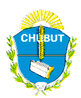 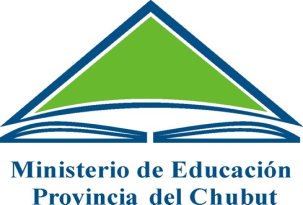 DIRECCIÓN  GENERAL DE EDUCACIÓN SUPERIOR
Reglamento Orgánico Marco(ROM)
Antecedentes Normativos:
Res. CFE 30/07
Res. CFE 72/08 Anexo I
Anteproyecto de Ley de Educación Provincial
Régimen Académico Marco
Antecedentes Normativos
Res CFE 30/07
Res. CFE 72/08 Anexo II
Anteproyecto de ley de Educación Provincial
Definiciones que contemplan las normativas nacionales y provinciales
El ROM rige para la totalidad de los institutos de educación superior de la provincia,  tanto públicos como privados. 
Delimitación funciones y responsabilidades de la DGESyF y los Institutos.
Conceptualizaciones en torno a la identidad del nivel y de las instituciones que lo conforman (ROM).
Definición de los espacios y mecanismos de gobierno institucionales, en el marco de principios estructurales.
Definición de las funciones según grupo institucional de pertenencia y responsabilidad en los procesos formativos. 
Incorporación de las características institucionales a través de la construcción del ROI.
Definiciones que contemplan las normativas nacionales y provinciales
El RAM rige para la totalidad de los Institutos de Formación Docente, que se encuentran bajo la orbita del Ministerio de Educación de la Provincia de  Chubut.
Los Institutos deberán ajustar sus respectivas normas institucionales en la materia, atendiendo a las particularidades que las propuestas de formación imprimen en los recorridos formativos. 
Ingreso : directo e irrestricto, contemplando las bases provinciales al respecto.
Condición de terminalidad de las carreras.
Acompañamiento y fortalecimiento a la trayectoria de los estudiantes.
Denominaciones : estudiante regular, libre , oyente.
Regulaciones académicas de estudiantes y docentes.
Plazos y condiciones académicas de los estudiantes.
Pases, equivalencias, títulos, otros.
Relación ROM - ROI
ROM 
Principios Generales
La educación Superior de la provincia de Chubut, se define como parte del Sistema de Educación Nacional y Federal, integrando en el nivel provincial las definiciones de política educativa para el conjunto del sistema y las  características que le otorgan identidad a las instituciones que lo componen.
Son funciones básicas del subsistema de Educación Superior: la formación de profesionales para el ejercicio de la docencia en sus diferentes niveles y modalidades; el acompañamiento al desarrollo profesional de los docentes en ejercicio y la producción de conocimientos en torno a los saberes disciplinares  y sus formas de enseñanza.
La planificación del desarrollo del sistema, como así también, de sus funciones básicas u otras que pudieran considerarse en el marco de lo contenido en la resolución CFE Nº 30/07, corresponde a la instancia de representación política del sistema, delegada a través de la DGESyF.
Relación ROM -ROI
ROI: Identidad (definir los rasgos de identidad de la institución pensando en las funciones de formación  que la caracteriza)
ROI: Misión (definir su rol como institución formadora en el marco de las definiciones provinciales para el Sistema de Educación Superior en su conjunto, dentro del marco de la Res. Nº 30/08 CFE).
ROM: Criterios y definiciones generales del Sistema de Educación Superior Provincial.
ROI: Organización de los Institutos Superiores de Formación. (reglamento interno)
Relación RAM - RAI
RAM
Principios Generales 
Ingreso:  Concepto (igualdad de oportunidades)
Políticas Estudiantiles 
Acompañamiento a los estudiantes durante el primer año(Cursos introductorios)
RAM: criterios generales, objetivos, duración
RAI: estructura del curso académico de acuerdo al RAM y a la organización institucional
Relación RAM - RAI
RAM: La agenda educativa/calendario académico para los institutos será establecido cada año por la DESyF.
RAI: Los institutos definirán sus calendarios académicos institucionales a partir del  establecido por la jurisdicción. Podrán especificar aspectos como: organización y publicidad, quedando otras cuestiones menores para el ámbito administrativo de la secretaría (plazos, documentación, sistema de alumnos, inscripción a los espacios curriculares, etc.)
RAI: Regularidad en las unidades curriculares, notificación de la terminalidad.
RAM: Condición de alumno regular en cada unidad curricular. Escala                                 numérica y conceptual. 
   RAI: Deberá especificar plazos, documentación y actores intervinientes   (CD, Rector, docente, otros) para los casos de excepcionalidad